MODALITA’ DI AZIONE NERVOSA DELL’ IPOTALAMOSISTEMA NERVOSO AUTONOMO
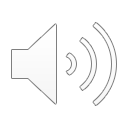 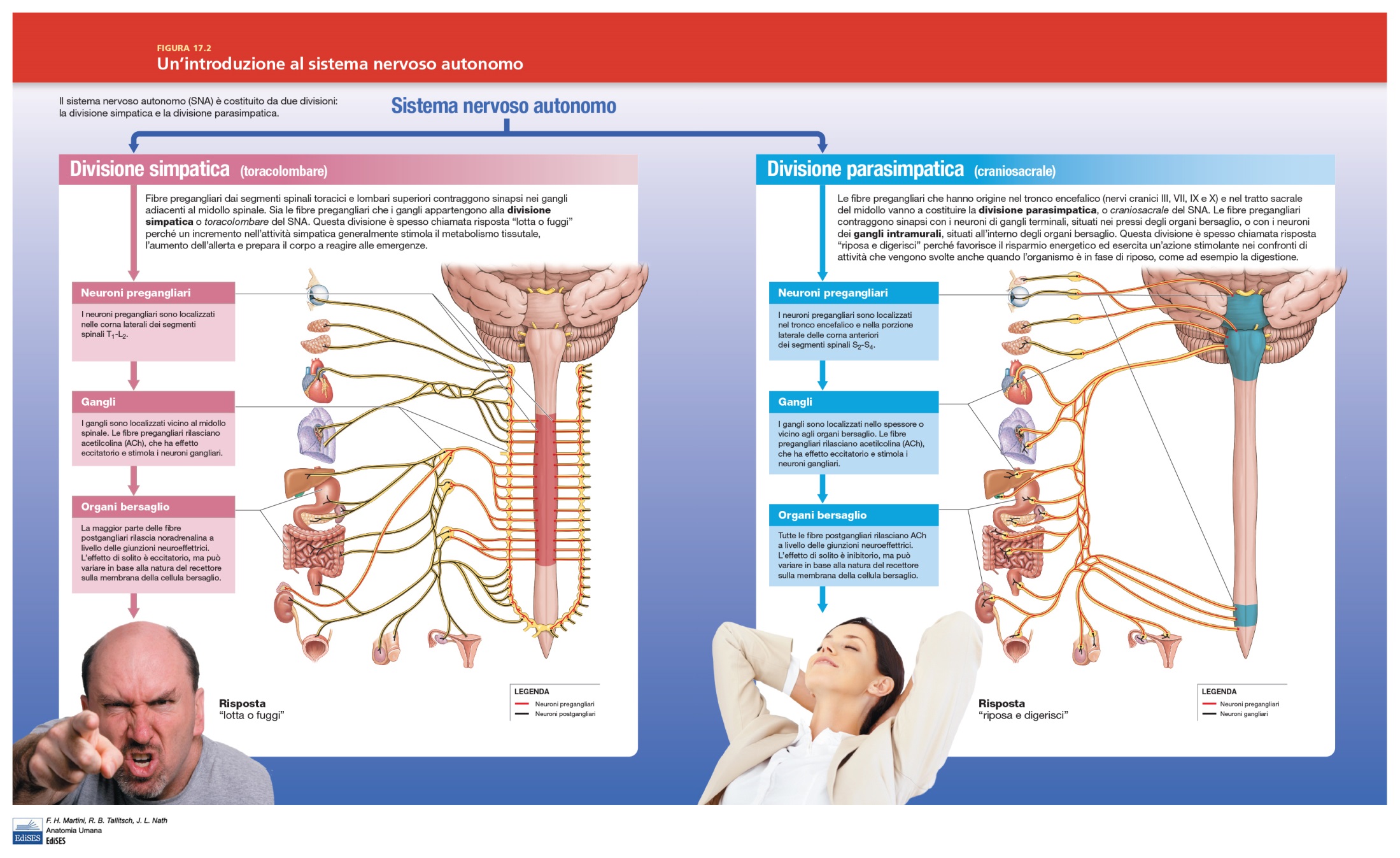 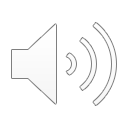 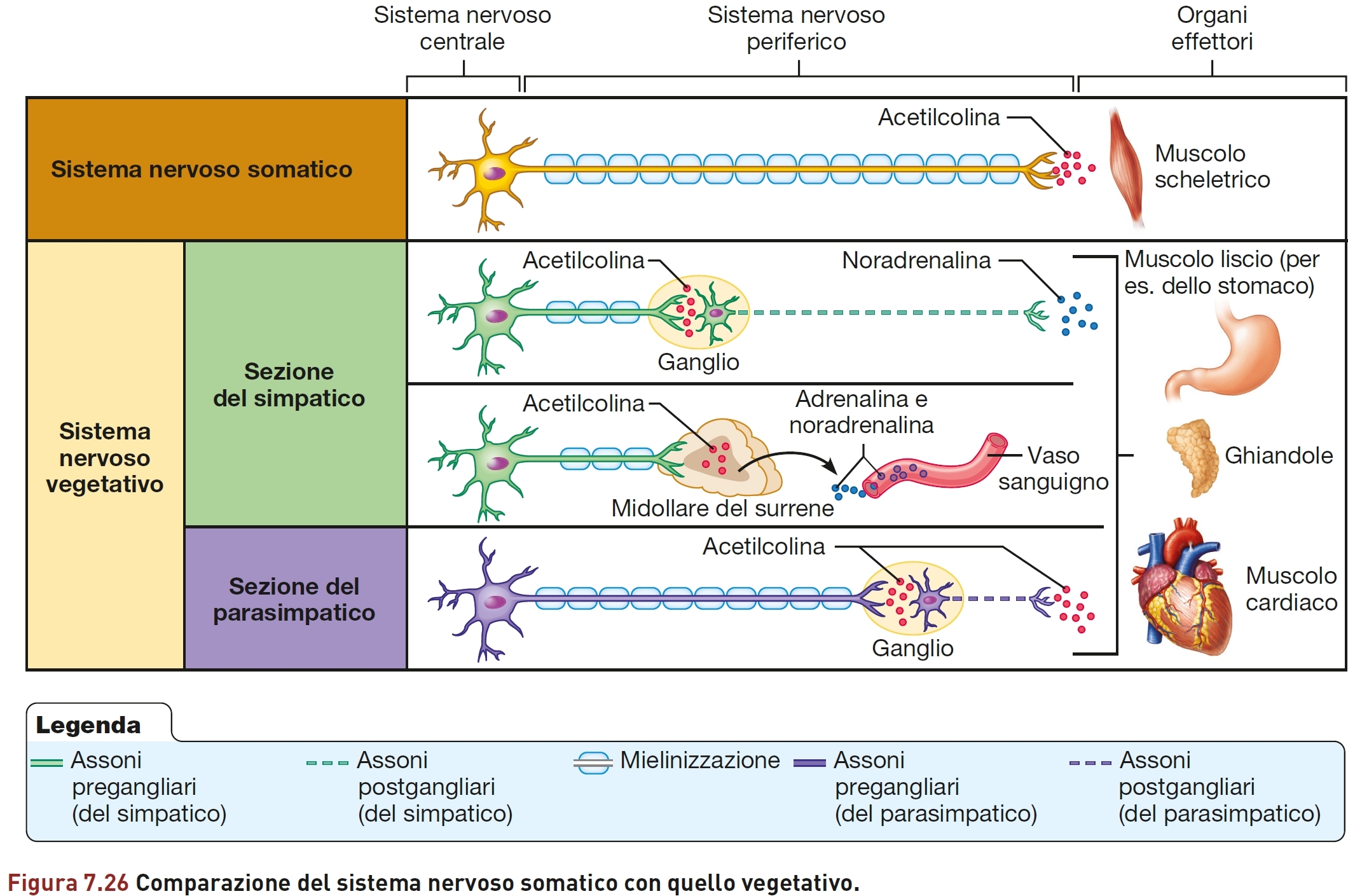 autonomo
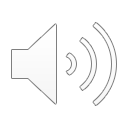 ORGANIZZAZIONE MORFO-FUNZIONALE GENERALE DEL SISTEMA NERVOSO AUTONOMO (o VEGETATIVO)(SNA)
Le due SEZIONI MORFO-FUNZIONALI, ORTOSIMPATICA e PARASIMPATICA, si organizzano secondo il seguente SCHEMA MORFO-FUNZIONALE COMUNE :

PIRENOFORO di origine nel SNC
FIBRE PREGANGLIARI
GANGLIO del SNA
SINAPSI con CELLULE GANGLIARI del SNA
FIBRE POSTGANGLIARI che raggiungono gli ORGANI EFFETTORI
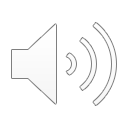 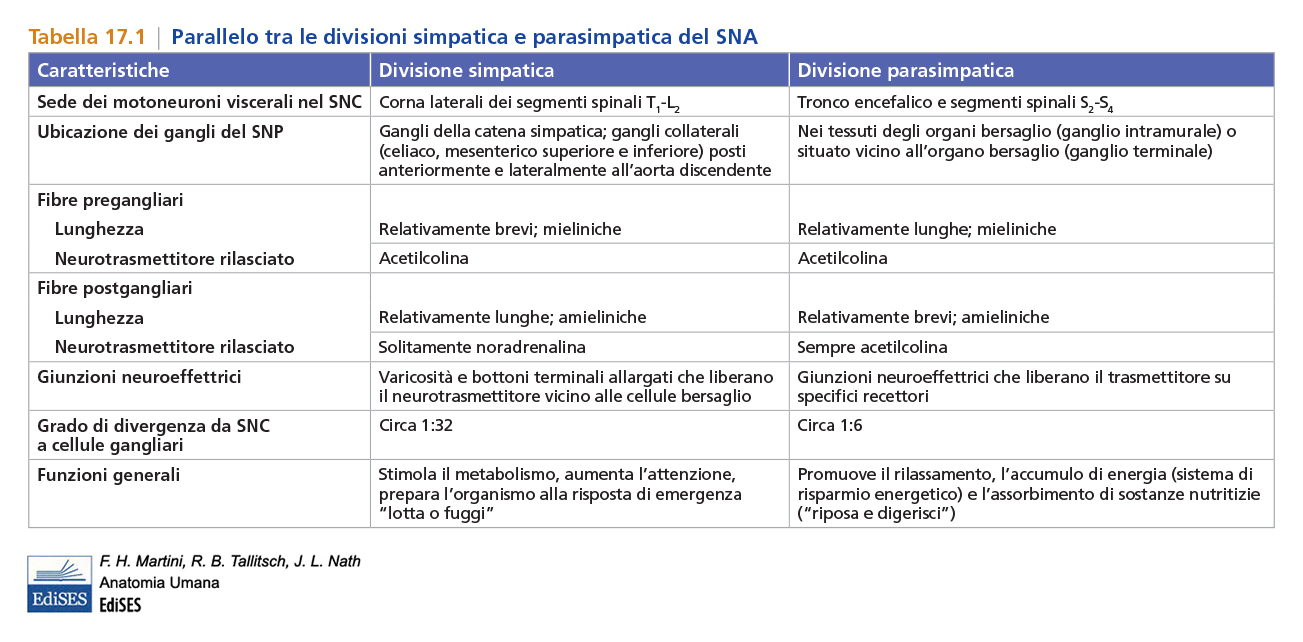 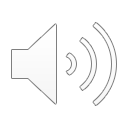 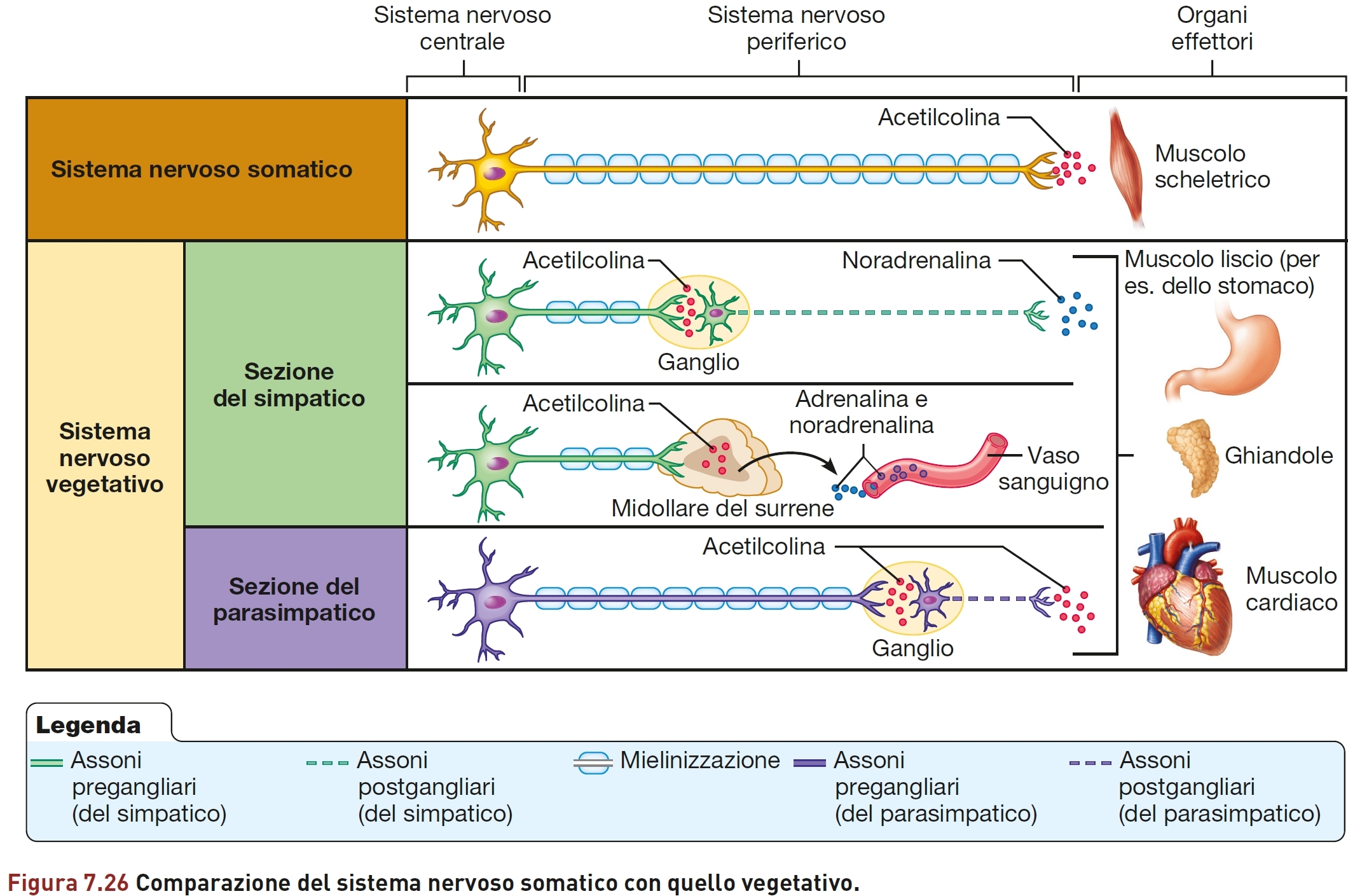 autonomo
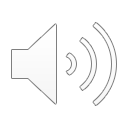 Organizzazione Morfo-funzionale Generale del Sistema Nervoso AutonomoSezioneORTOSIMPATICA
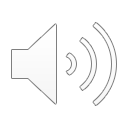 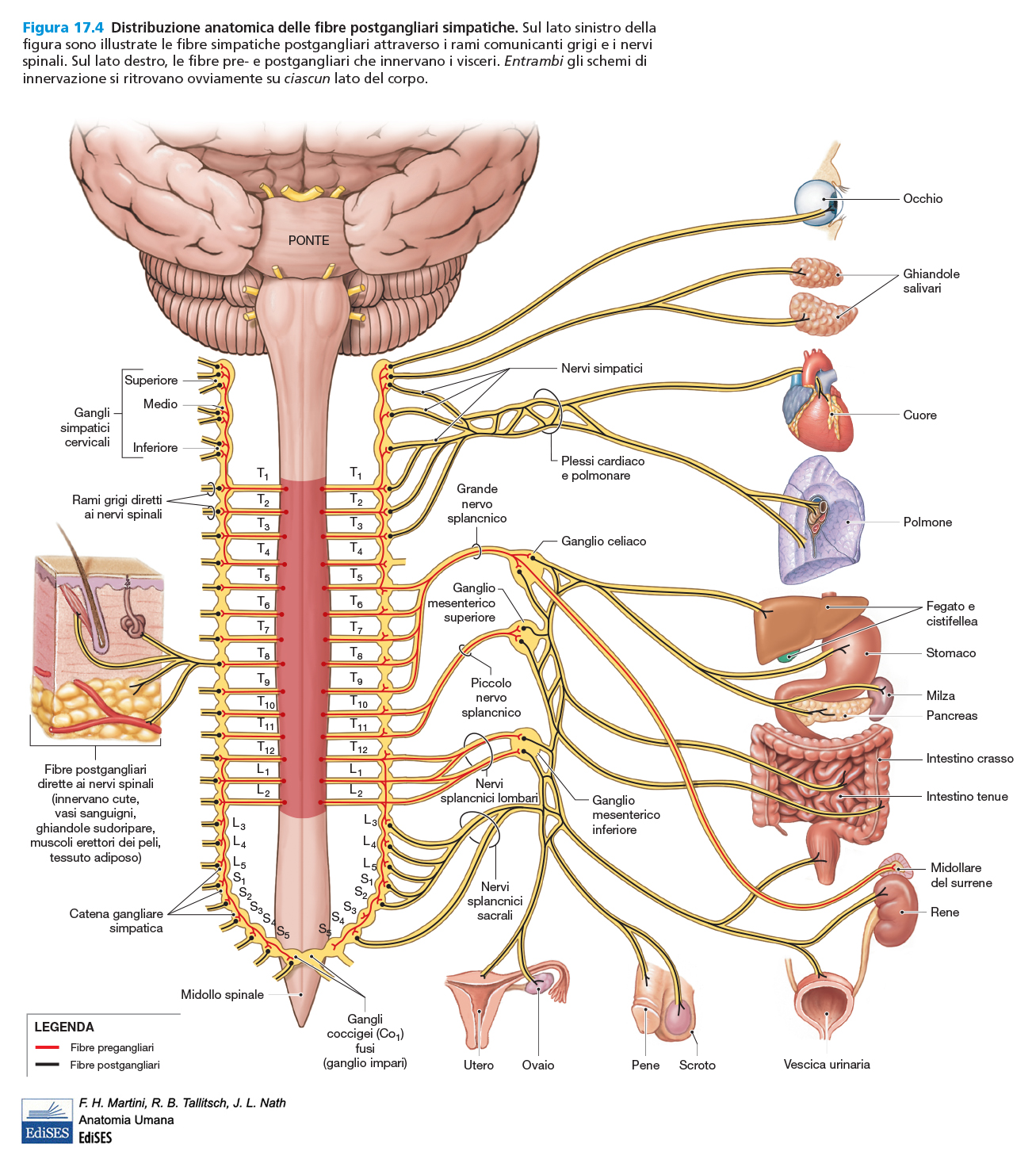 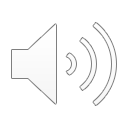 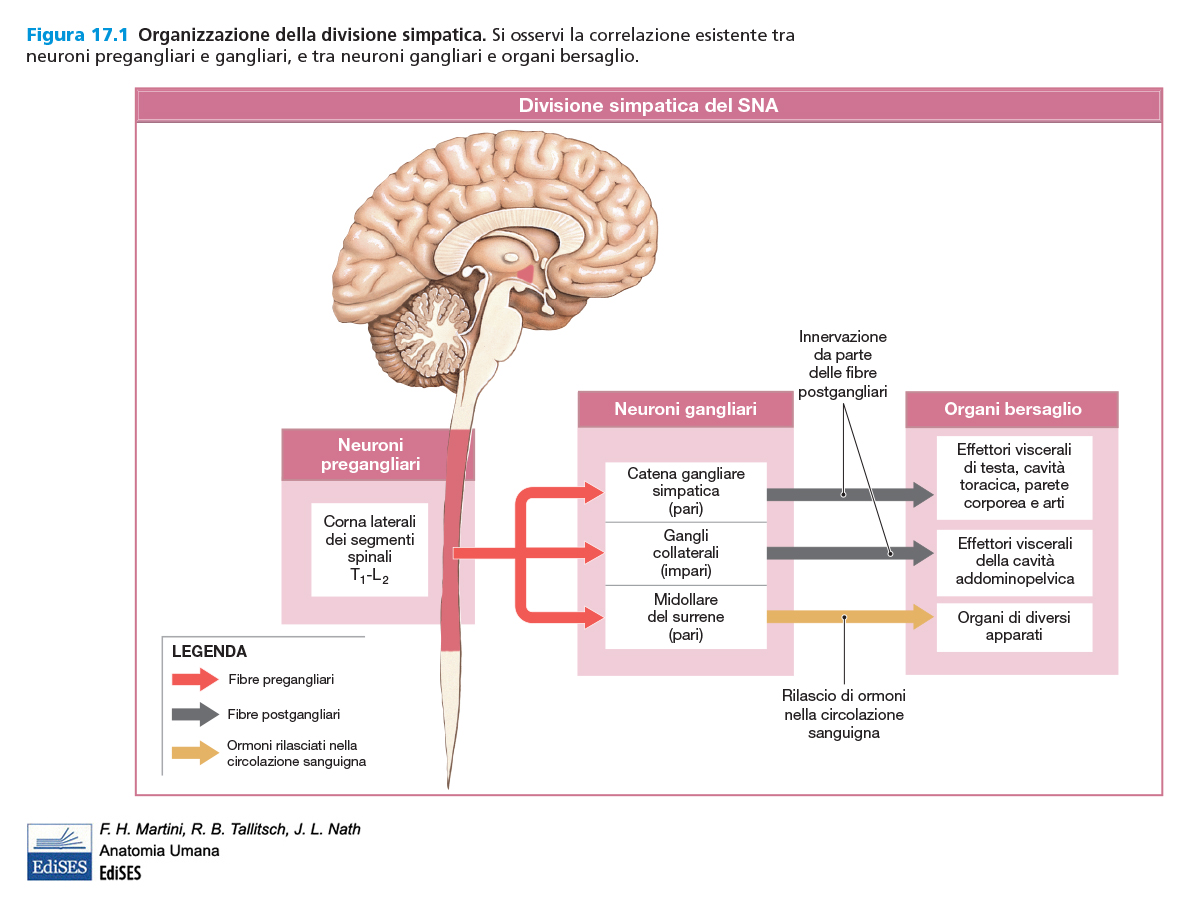 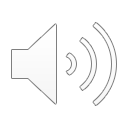 ORGANIZZAZIONE GENERALE del SNA ORTOSIMPATICO
Origine dal SNC a livello TORACO-LOMBARE (T1-L2), LAMINA VII (Corno Grigio Laterale): vi si localizza il Pirenoforo del NEURONE PREGANGLIARE.

Da esso, FIBRE PREGANGLIARI si dipartono a raggiungere, tramite il Ramo COMUNICANTE BIANCO (MIELINICO), le seguenti destinazioni, in ALTERNATIVA:

GANGLIO PARI CORRISPONDENTE della Catena LATERO-VERTEBRALE per raggiungere poi, tramite FIBRE POSTGANGLIARI (RAMO COMUNICANTE GRIGIO, AMIELINICO), strutture VASCOLARI e GHIANDOLARI delle pareti corporee;
o p p u r e
GANGLIO PARI della CATENA LATERO-VERTEBRALE a livello piu’ craniale o piu’ caudale, per raggiungere poi, tramite ramo comunicante grigio, ad ORGANI BERSAGLIO (es. Organi Cefalici, Cervicali e Toracici);
o p p u r e
Senza contrarre sinapsi nel ganglio latero-vertebrale, il ramo comunicante bianco raggiunge GANGLI IMPARI posti anteriormente alla colonna vertebrale. Da qui Rami comunicanti Grigi Postgangliari raggiungono organi addominali.
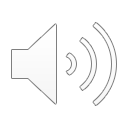 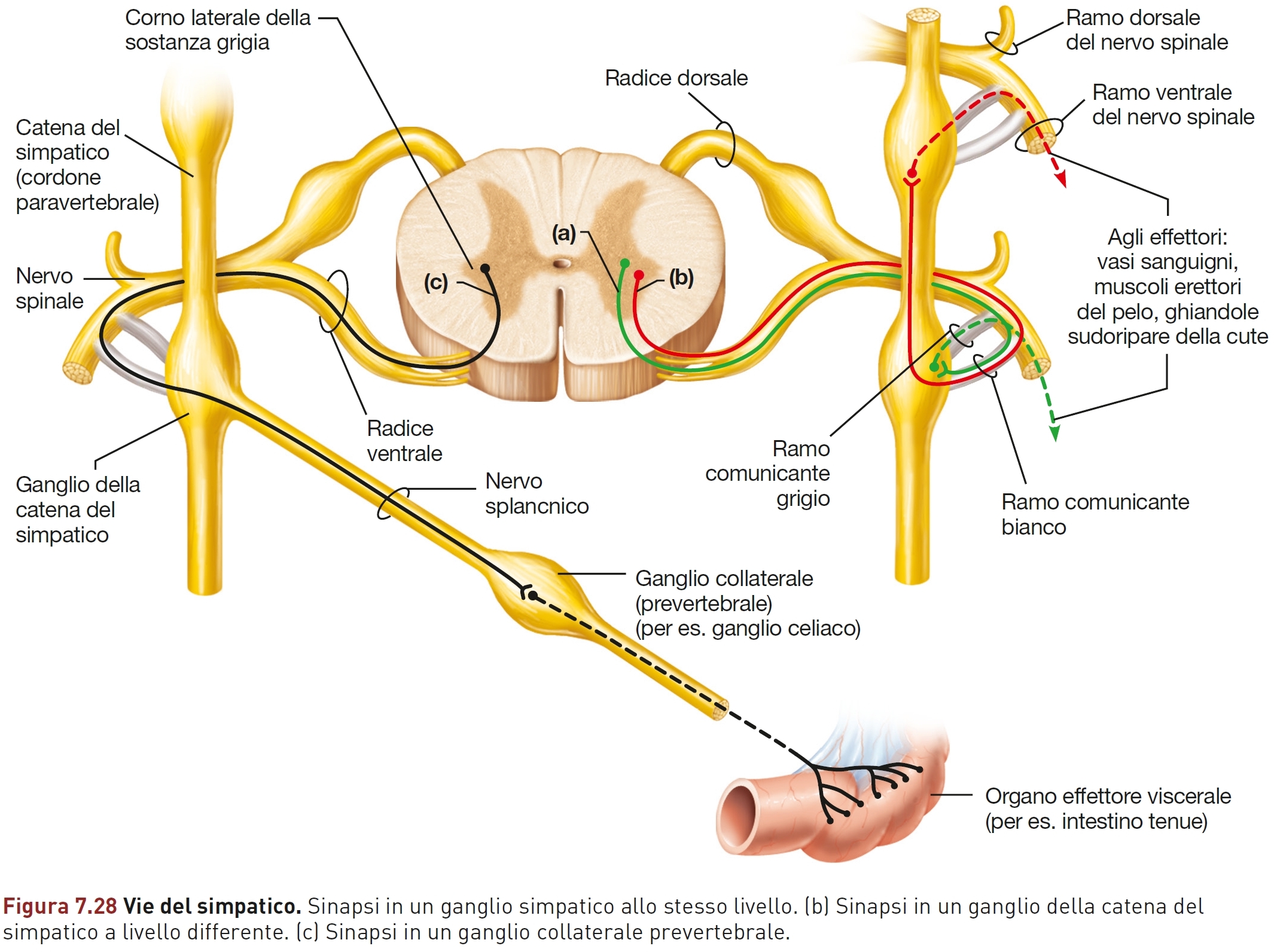 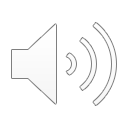 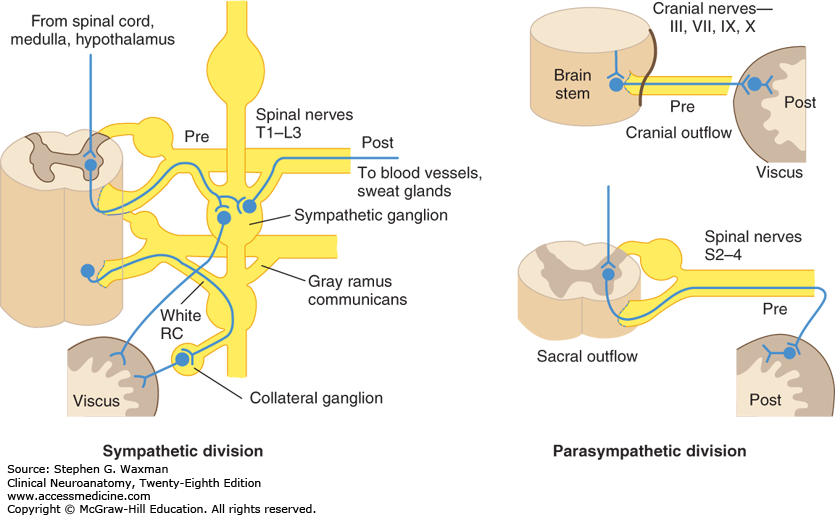 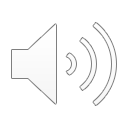 ORGANIZZAZIONE GENERALE del SNA ORTOSIMPATICO
Origine dal SNC a livello TORACO-LOMBARE (T1-L2), LAMINA VII (Corno Grigio Laterale): vi si localizza il Pirenoforo del NEURONE PREGANGLIARE.

Da esso, FIBRE PREGANGLIARI si dipartono a raggiungere, tramite il Ramo COMUNICANTE BIANCO (MIELINICO), le seguenti destinazioni, in ALTERNATIVA:

GANGLIO PARI CORRISPONDENTE della Catena LATERO-VERTEBRALE per raggiungere poi, tramite FIBRE POSTGANGLIARI (RAMO COMUNICANTE GRIGIO, AMIELINICO), strutture VASCOLARI e GHIANDOLARI delle pareti corporee;
o p p u r e
GANGLIO PARI della CATENA LATERO-VERTEBRALE a livello piu’ craniale o piu’ caudale, per raggiungere poi, tramite ramo comunicante grigio, ad ORGANI BERSAGLIO (es. Organi Cefalici, Cervicali e Toracici);
o p p u r e
Senza contrarre sinapsi nel ganglio latero-vertebrale, il ramo comunicante bianco raggiunge GANGLI IMPARI posti anteriormente alla colonna vertebrale. Da qui Rami comunicanti Grigi Postgangliari raggiungono organi addominali.
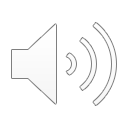 Organizzazione Morfo-funzionale Generale del Sistema Nervoso AutonomoSezionePARASIMPATICA
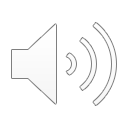 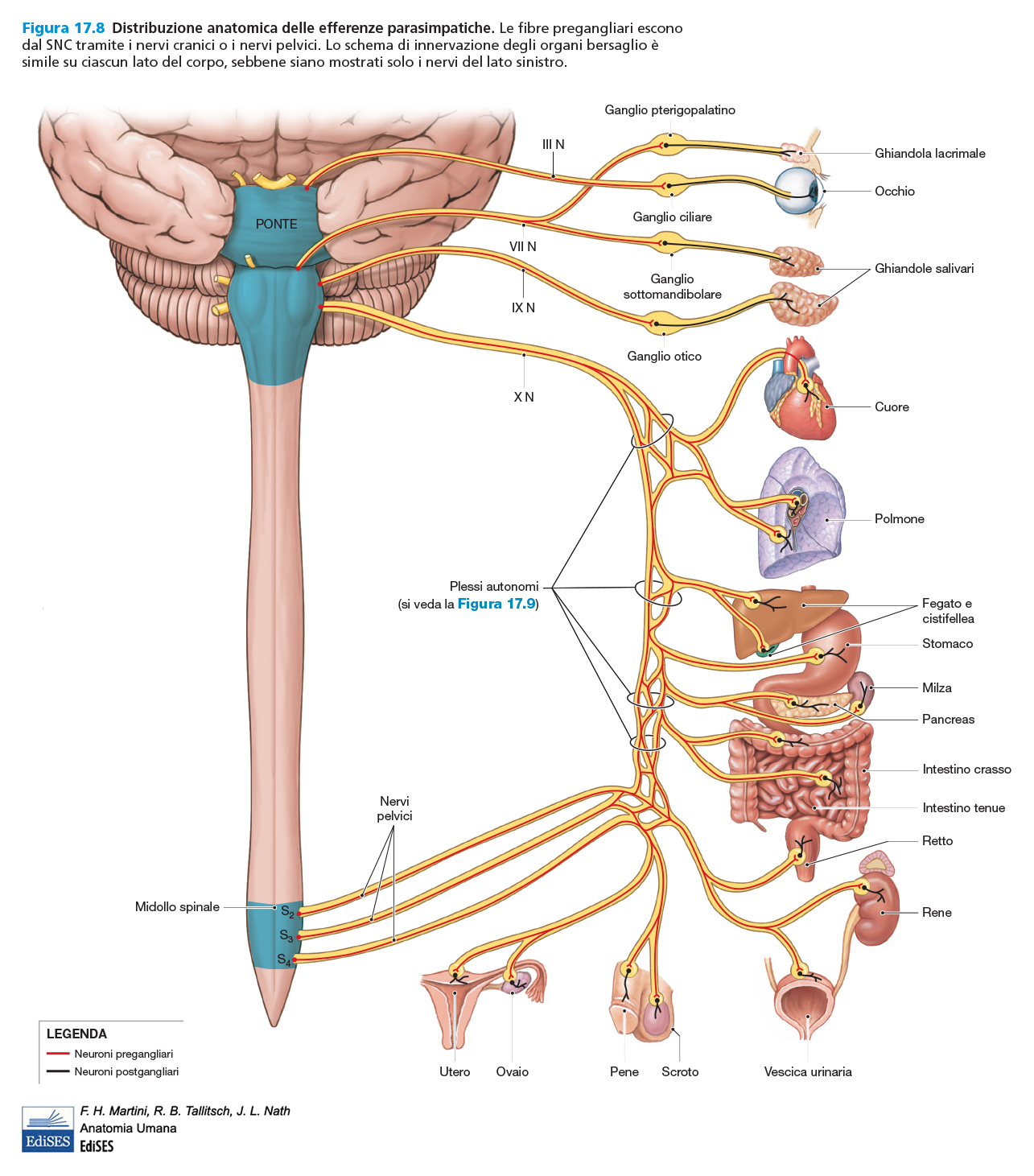 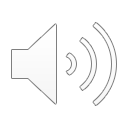 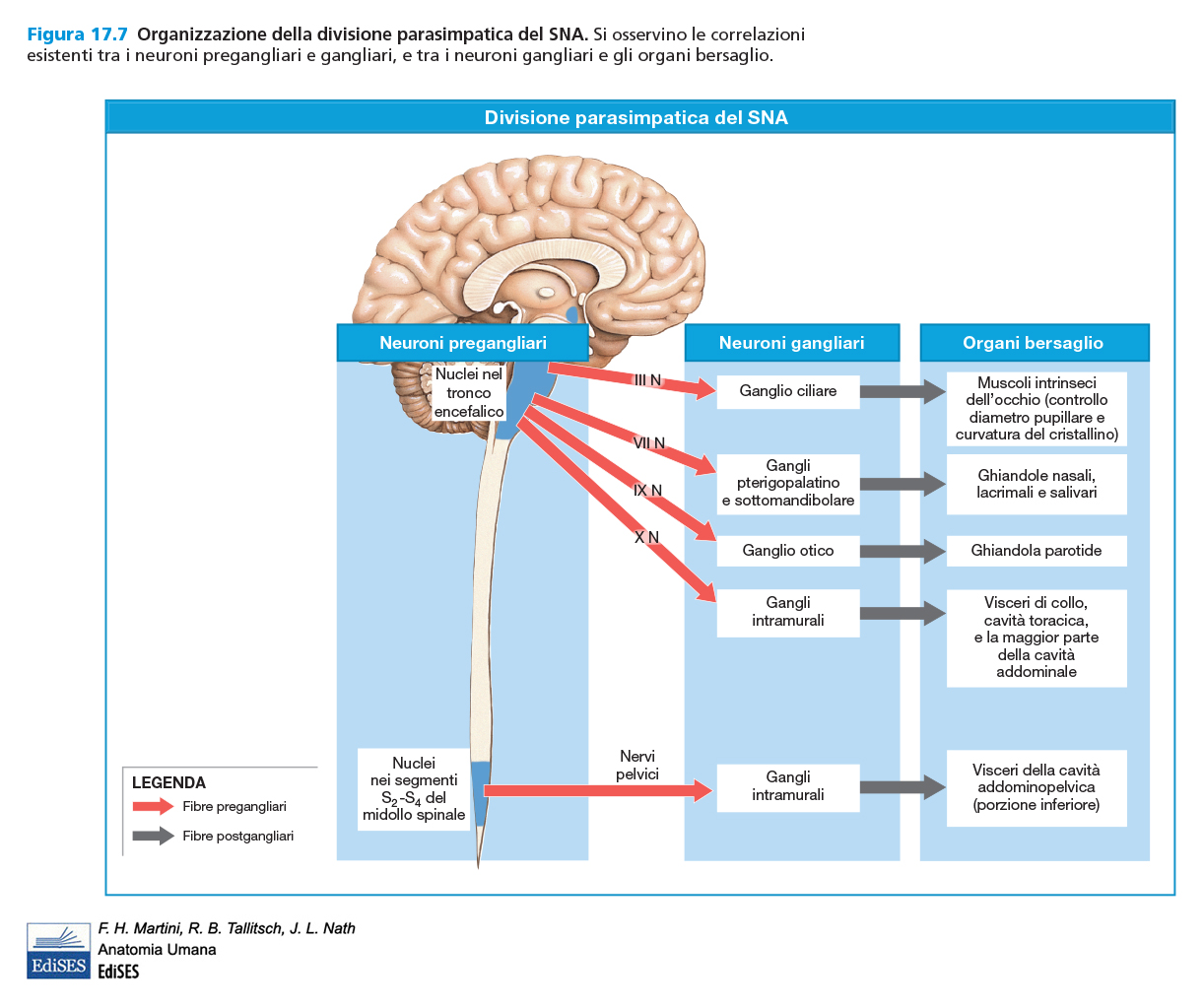 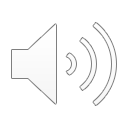 ORGANIZZAZIONE GENERALE del SNA PARASIMPATICO
Origine dal SNC a livello CEFALICO (CRANICO)- SACRALE (S2-S4, LAMINA VI, Corno Grigio Laterale)

Il Pirenoforo del NEURONE PREGANGLIARE si trova in:
NUCLEI DI NERVI CRANICI : III (Oculomotore), VII (Faciale), IX (Glossofaringeo) e X (Vago)
MIELOMERI S2, S3, S4

FIBRE PREGANGLIARI si dipartono da :

NUCLEI PARASIMPATICI dei NERVI CRANICI III (Oculomotore), VII (Intermediario del Faciale), IX (Glossofaringeo), X (Vago) e giungono, rispettivamente ai Gangli CILIARE (III), CILIARE e PTERIGOPALATINO (VII), OTICO (IX),  ADDOMINALI prossimi agli Organi Effettori (X).

MIELOMERI S2, S3, S4 per la innervazione PARASIMPATICA di ORGANI ADDOMINO-PELVICI (quelli che non ricevono innervazione dal Nervo Vago), con FIBRE PREGANGLIARI che raggiungo GANGLI situati molto vicini o anche all’interno degli Organi Effettori.
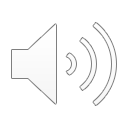 E P I F I S I(Ghiandola Pineale)
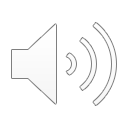 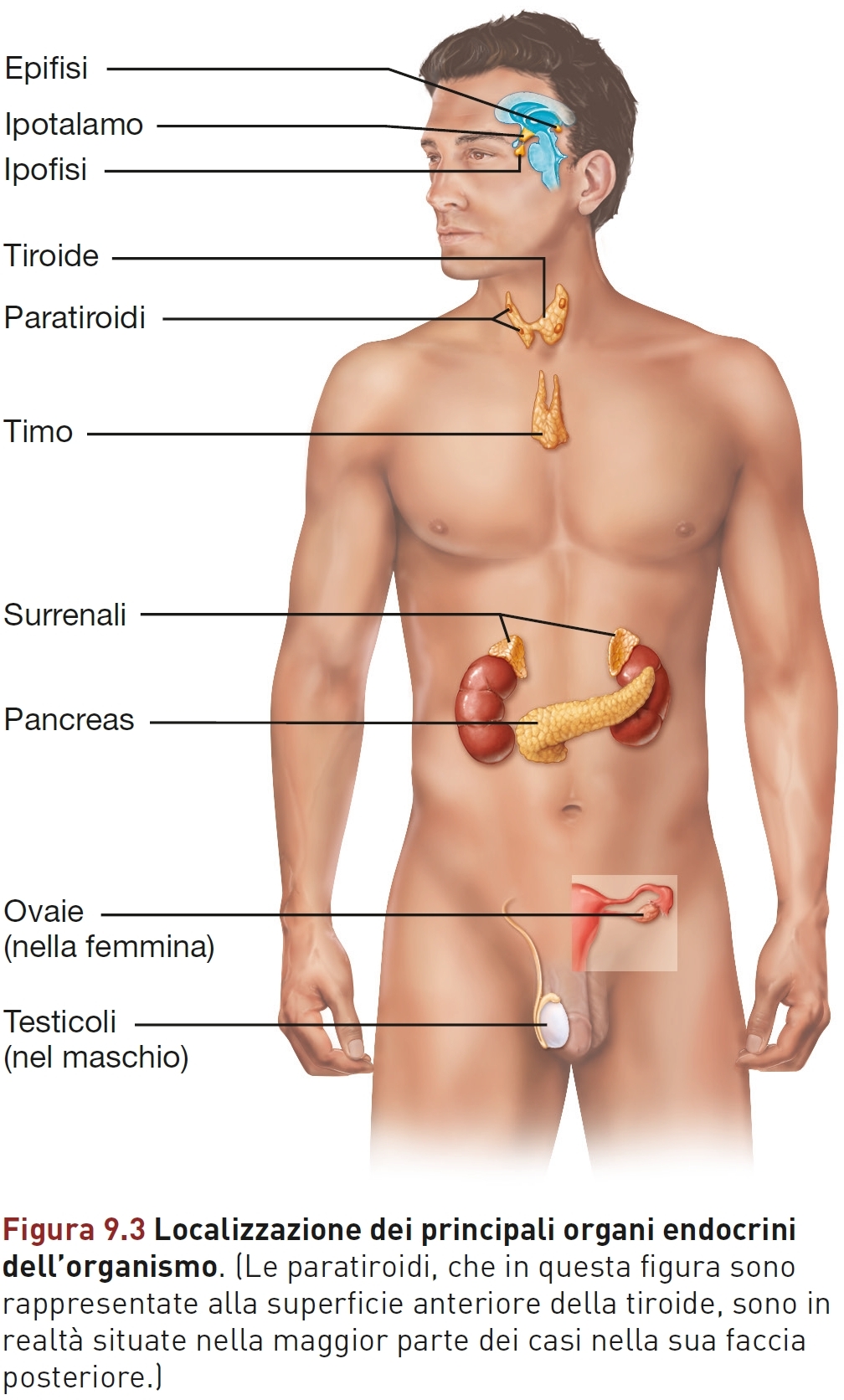 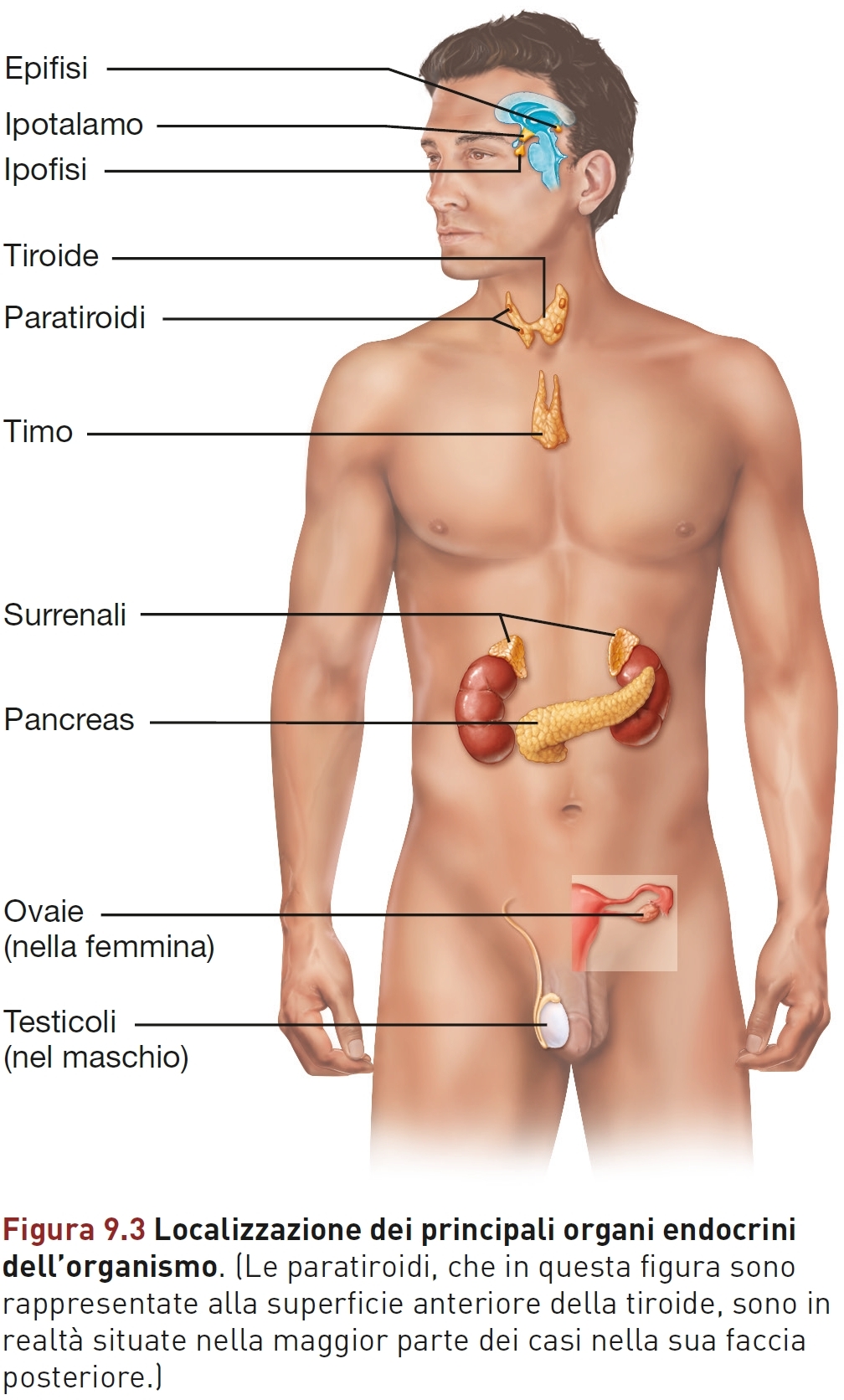 EPIFISI
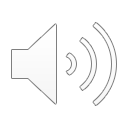 EPIFISI
Rappresenta l’espansione posteriore dell’ Epitalamo.

È una struttura neuroendocrina.

È responsabile della produzione della MELATONINA, la cui secrezione è minima durante la FASE di LUCE e si incrementa durante la FASE di BUIO.

È pertanto, essendo coinvolta nella regolazione dei RITMI CIRCADIANI LUCE-BUIO, di conseguenza viene ad influenzare le diverse fasi VEGLIA-SONNO.
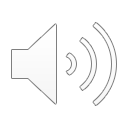